Taller Contaminantes
Identificar sustancias peligrosas como agentes de riesgo a la salud humana y al ambiente
Tipos de peligros
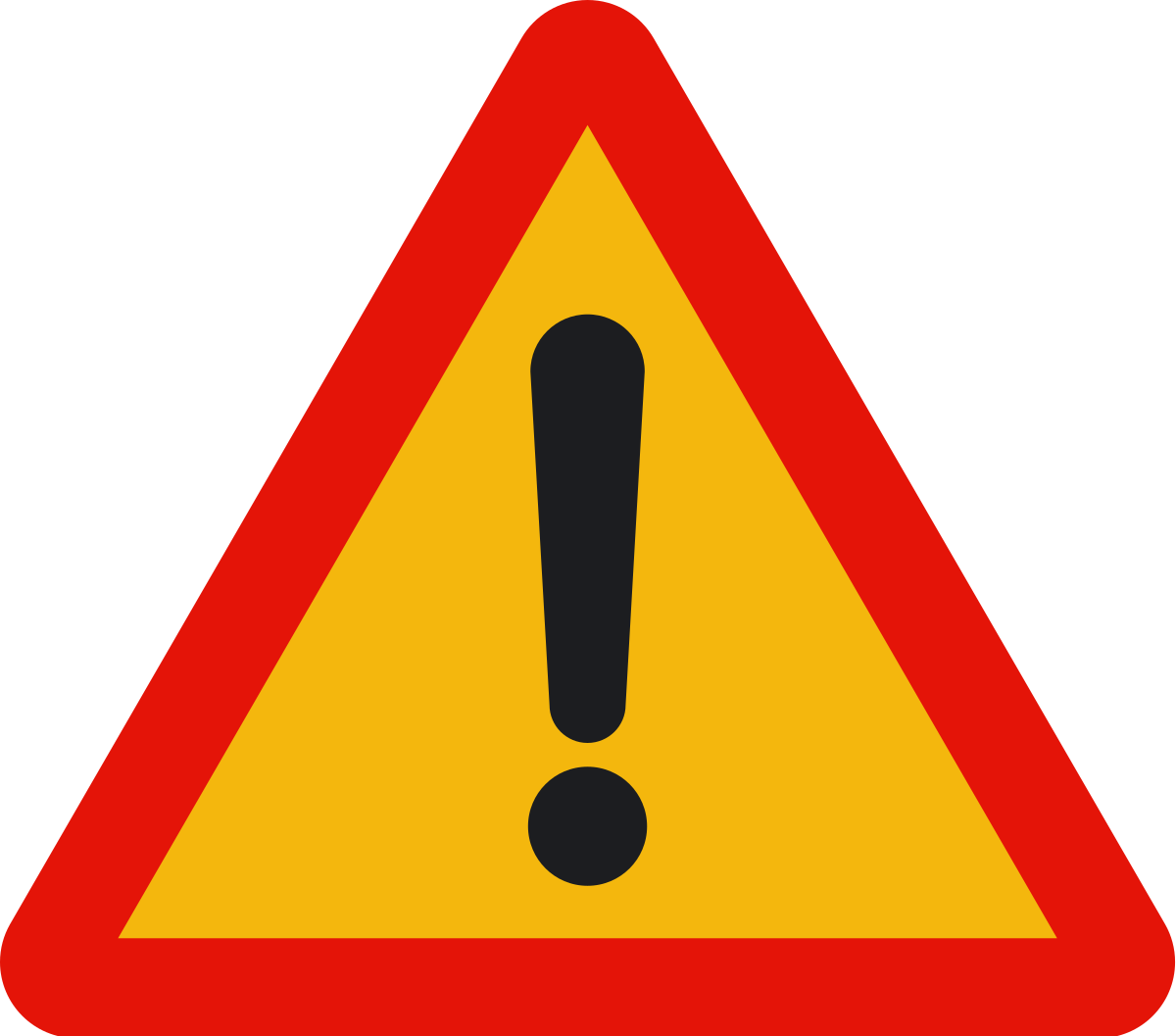 Peligros biológicos (patógenos u organismos que causan enfermedades)
Peligros químicos (en el aire, el agua, el suelo, los alimentos y los productos manufacturados)
Riesgos naturales (incendios, terremotos)
Riesgos culturales (malas condiciones laborales, pobreza)
Opciones de estilo de vida (fumar, mala elección de alimentos)
Esta foto de Autor desconocido está bajo licencia CC BY-SA
Las sustancias químicas afectan la salud humana
Muchos productos químicos en el medio ambiente pueden ser peligrosos para los humanos y pueden causar cáncer, defectos de nacimiento y alterar los sistemas inmunológico, nervioso y endocrino.
Sustancia química tóxica es : sustancia que causa daño temporal / permanente o la muerte.
Carcinógenos: ciertos virus, algunos tipos de radiación y sustancias químicas que causan cáncer.
Mutágenos: sustancias químicas o formas de radiación que causan o aumentan las mutaciones genéticas
Teratógenos: sustancias químicas que dañan o causan defectos de nacimiento; cambios genéticos transmitidos a la siguiente generación.
La exposición prolongada a algunos productos químicos en el medio ambiente puede alterar / debilitar los sistemas del cuerpo humano.
El sistema inmunológico produce anticuerpos para proteger de enfermedades y sustancias nocivas.
Neurotoxinas: sustancias que dañan el sistema nervioso, que pueden provocar: Cambios de comportamiento, problemas de aprendizaje, trastorno por déficit de atención, parálisis y muerte
Sistema endocrino: hormonas liberadas a través de una compleja red de glándulas.
Regula / controla el crecimiento, la reproducción sexual, la capacidad de aprendizaje y el comportamiento.
Las hormonas tienen forma molecular y pueden adherirse a las paredes celulares, llamadas receptores.
Algunos pesticidas y químicos sintéticos (llamados agentes de activación hormonal) tienen formas similares y pueden reemplazar a las hormonas (imitadores de hormonas, bloqueadores de hormonas)
Algunos productos químicos contienen ingredientes antibacterianos que pueden reducir la eficacia de los antibióticos.
Alteradores de la tiroides: causan trastornos del crecimiento, el peso, el cerebro y el comportamiento
Los plásticos con ftalatos causan cáncer, irregularidades sexuales y daño renal / hepático.
Estas alteraciones del sistema endocrino pueden provocar otros problemas de salud.
Nombre Integrantes
Complete la siguiente tabla. Utilice la fuente que estime pertinente
Observe la siguiente imagen. Químicos encontrado en hogares
Foro. Reflexione sobre la imagen e indique si conocía sobre estos contaminantes en su hogar y que piensa
Integrante 1: Reflexión
Integrante 2: Reflexión
Integrante 3: Reflexión
Integrante 5: Reflexión
Integrante 6: Reflexión
Integrante 4: Reflexión
Importante para evitar riesgo
Algunas sugerencias 
Informarse
Pensamiento crítico
Precaución
Investigación
Evitar el consumo 
Utilice solo productos de limpieza y cuidado personal naturales
Use cortinas de ducha de tela natural, no de vinilo
Evite los ambientadores artificiales, los suavizantes de telas y las toallitas para secadora.
Use solo biberones de vidrio y vasos, chupetes y juguetes sin BPA ni ftalatos.
Coma carnes y productos orgánicos certificados
Evite los alimentos procesados, envasados y enlatados
Use utensilios de cocina de vidrio y cerámica.
Almacene alimentos y bebidas en recipientes de vidrio.
Contaminación del AGUA
¿Cómo podemos prevenir la contaminación ambiental por el uso de materiales de protección por la pandemia de COVID-19?. Debata de forma grupal, identifique medidas de prevención y de limpieza
PREVENCIÓN
LIMPIEZA
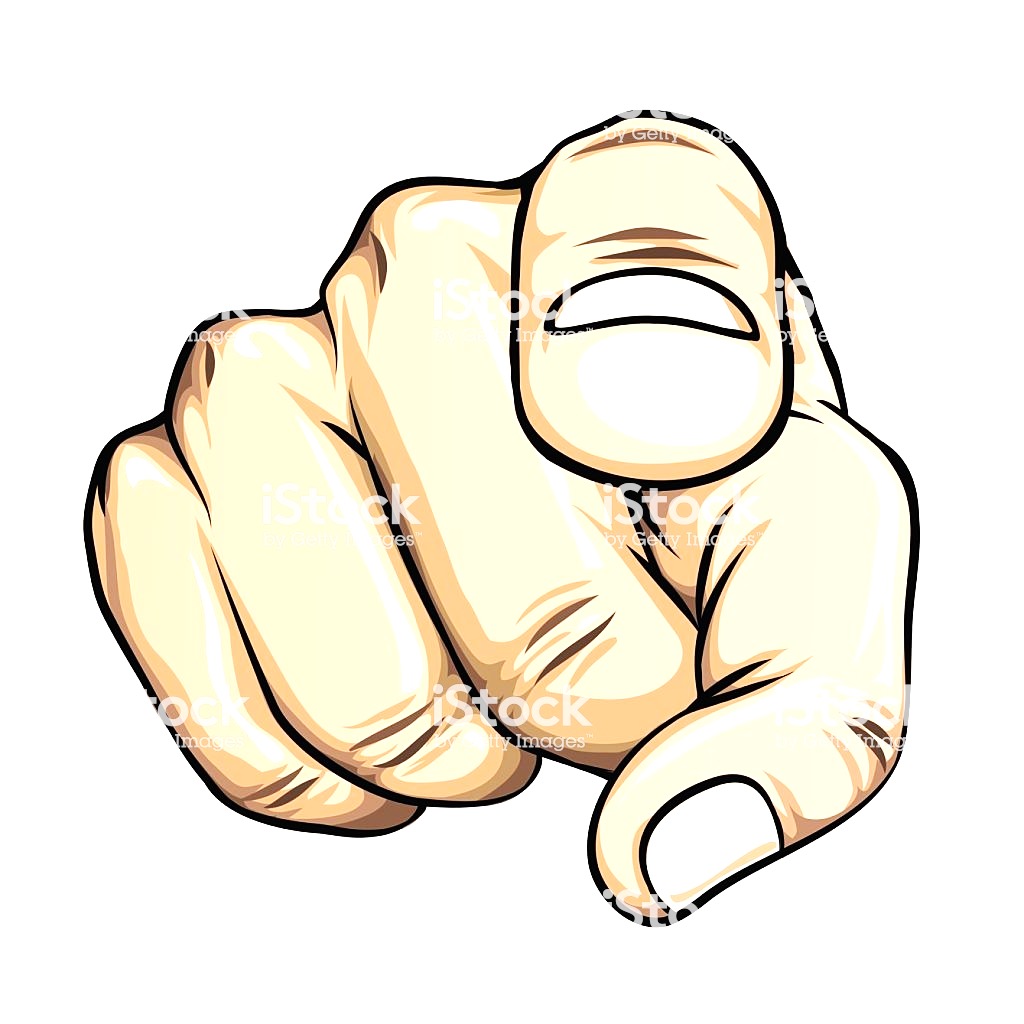 12